Ms. Frews
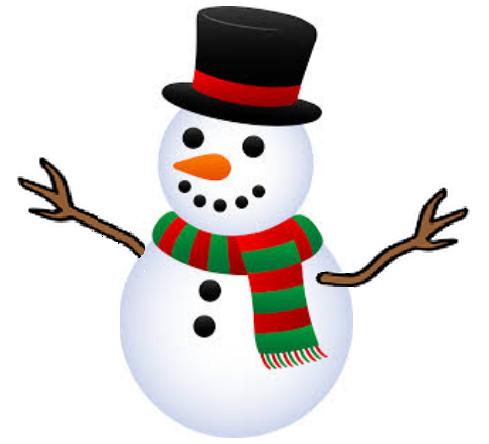 Fourth Grade
Dec 6th-Dec 13th
Hot Topics This Week!
Important Dates
Math- Division 2 by 1, 3 by 1, 4 by 1
ELA- Poetry
Writing-Writing Process (POWER), Opinion Writing 
Word Study – 4th Grade High Frequency Words Individualized by reading level
Science –Force and Motion
Social Studies- Pirates
December 7th - Interim reports go home

December 7th – Geography Bee,@ 6:30 

December 7th – Patriot Voices perform at Marine Chevy, @ 7:30
Homework: Weekly math and ELA has been assigned.  This weeks focus is on understanding poetry.
A Message from Ms. Frew
**Please have your child show you how to check their grades using their 1:1 issued lap tops..  Students have access to their grades and missing assignment information 24/7. Many students are missing assignments already for this 9 weeks.